B1 – You and your genes
What genes do
5 a day revision
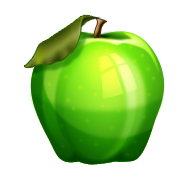 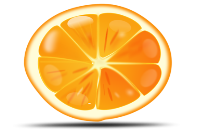 How do genes control our characteristics?
Explain the difference between genotype and phenotype.
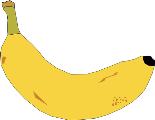 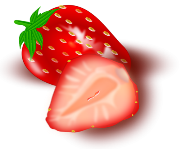 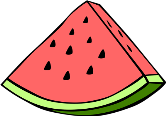 Where in the cell are genes found?

What chemical are they made of?
Name the 2 groups of proteins and give an example of each.
How can studies of identical twins help us to understand the effect of the environment on phenotype for a characteristic?
@aegilopoides
B1 – You and your genes
Genes and variation
5 a day revision
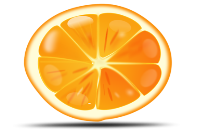 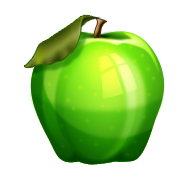 What is a mutation?
Explain the difference between homozygous and heterozygous.
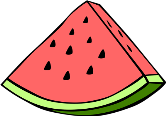 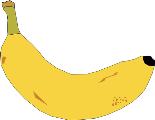 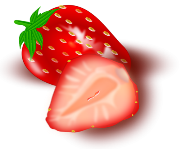 How many chromosomes are found in sex cells? 

Why is this important?
Define allele.
Explain why you are similar to, but different from your parents.
@aegilopoides
B1 – You and your genes
Sex chromosomes
5 a day revision
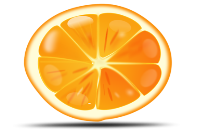 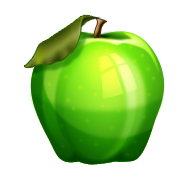 Use a Punnet square to show the inheritance of sex chromosomes.
Explain how some embryos develop into males?
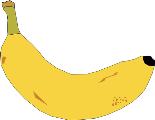 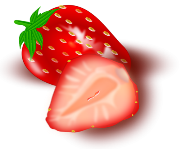 Define the terms:
Dominant
Recessive
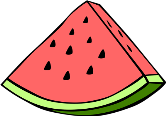 Henry VIII blamed his wives for not producing a male heir, was he right?
Why are males more likely to have sex-linked diseases such as haemophilia?
@aegilopoides
B1 – You and your genes
Genetic disorders
5 a day revision
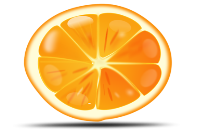 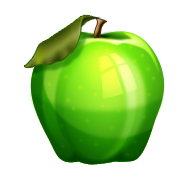 What is the difference between inherited disorders caused by dominant and recessive alleles?
Give reasons for carrying out genetic tests on children and adults.
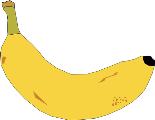 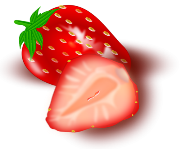 Describe the symptoms of: 
a) Huntington’s disease
b) Cystic fibrosis
1 in 25 people in the UK are carriers of Cystic Fibrosis. Explain why carriers do not have the disease but their children might.
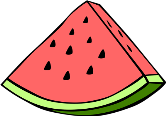 What are the implications of genetic screening programmes carried out by employers and insurance companies?
@aegilopoides
B1 – You and your genes
Cloning and stem cells
5 a day revision
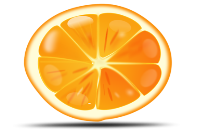 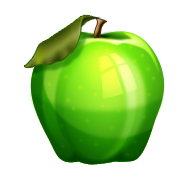 Explain the difference between embryonic and adult stem cells.
What are the potential applications of stem cells in medicine?
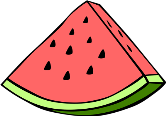 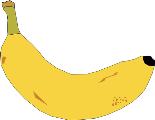 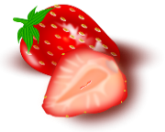 Scientists are able to reprogram adult cells so that they behave like embryonic stem cells. Explain why the use of these cells would be less controversial that the use of embryonic stem cells.
What is a clone?
It is possible to produce clones of animals. Explain how this can occur both naturally and artificially.
@aegilopoides